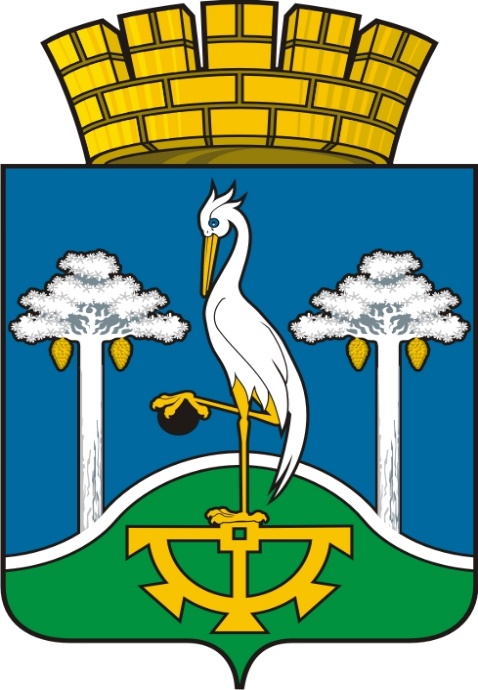 Отчет о выполнении в 2021 году Плана мероприятий                          Сысертского городского округа                                           по противодействию коррупции
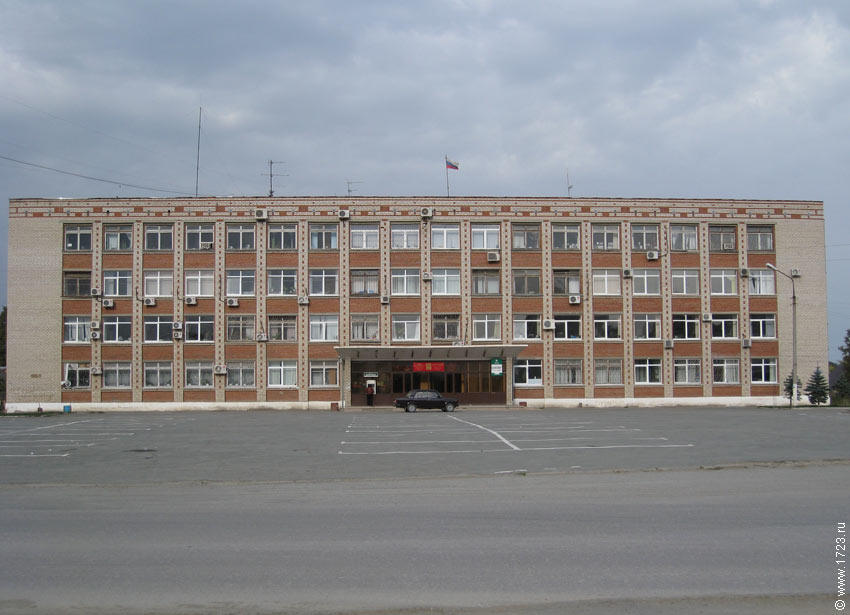 Комиссия по соблюдению требований к служебному поведению муниципальных служащих Сысертского городского округа и урегулированию конфликта интересов
Комиссия по координации работы по противодействию коррупции в Сысертском городском округе
Общая численность муниципальных служащих, подающих сведения о своих доходах, расходах, имуществе, обязательствах имущественного характера, а также доходах, расходах, имуществе и обязательствах имущественного характера супруги (супруга) и несовершеннолетних детей, численность принятых на муниципальную службу
Целевые показатели эффективности реализации Муниципального плана
Проведена антикоррупционная экспертиза проектов муниципальных правовых актов (далее – МПА)
Сведения об организации  подготовки  служащих в сфере противодействия коррупции
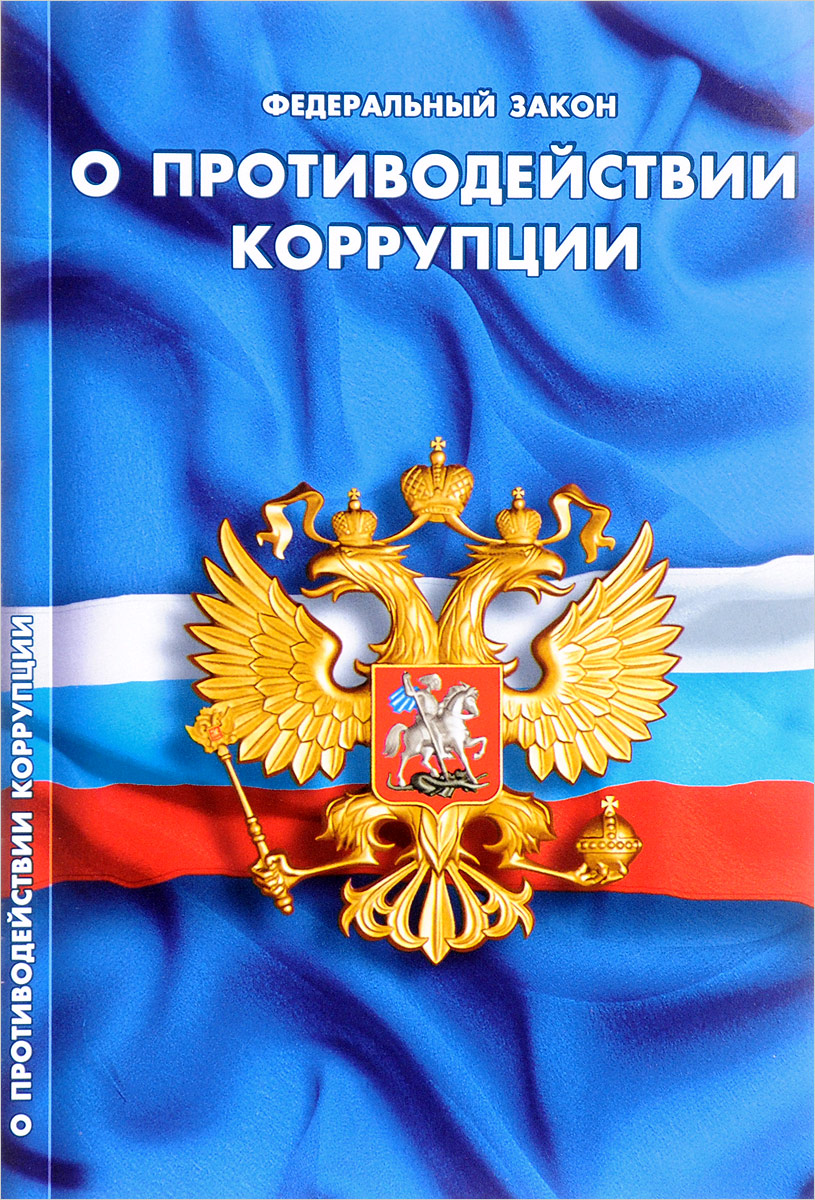 В 2019 году 49 муниципальных служащих  прошли обучение по антикоррупционной тематике
В 2020 году – 10 муниципальных служащих
В 2021 году – 12 муниципальных служащих
Мероприятия по профессиональному развитию в сфере противодействия коррупции
1. Семинар по заполнению сведений о доходах, расходах, об имуществе и обязательствах имущественного характера, а также сведения о доходах, расходах, об имуществе и обязательствах имущественного характера своих супруги (супруга) и несовершеннолетних детей, типичных ошибках при заполнении сведений, способах самоконтроля при заполнении, критерии для привлечения к ответственности.
    2. Семинар по разъяснению требований законодательства по противодействию коррупции в части порядка уведомления о склонении к совершению коррупционного правонарушения, о получении подарка, порядка уведомления муниципальными служащими, замещающими должности муниципальной службы, о возникновении личной заинтересованности, которая приводит или может привести к конфликту интересов, порядка предварительного уведомления Главы Сысертского городского округа о выполнении иной оплачиваемой работы муниципальными служащими, а также разъяснение ответственности за нарушение данных требований.
   3. Семинар совместно с сотрудниками Сысертской межрайонной прокуратуры на тему: «Итоги работы органов прокуратуры за 2021 год. Ограничения и запреты на муниципальной службе»
С целью привлечения жителей, общественных объединений и некоммерческих организаций, действующих на территории Сысертского городского округа, к активному участию в решении вопросов местного самоуправления, обеспечения согласования общественно значимых инициатив органов местного самоуправления, 11 октября 2018 года сформирована Общественная палата Сысертского городского округа
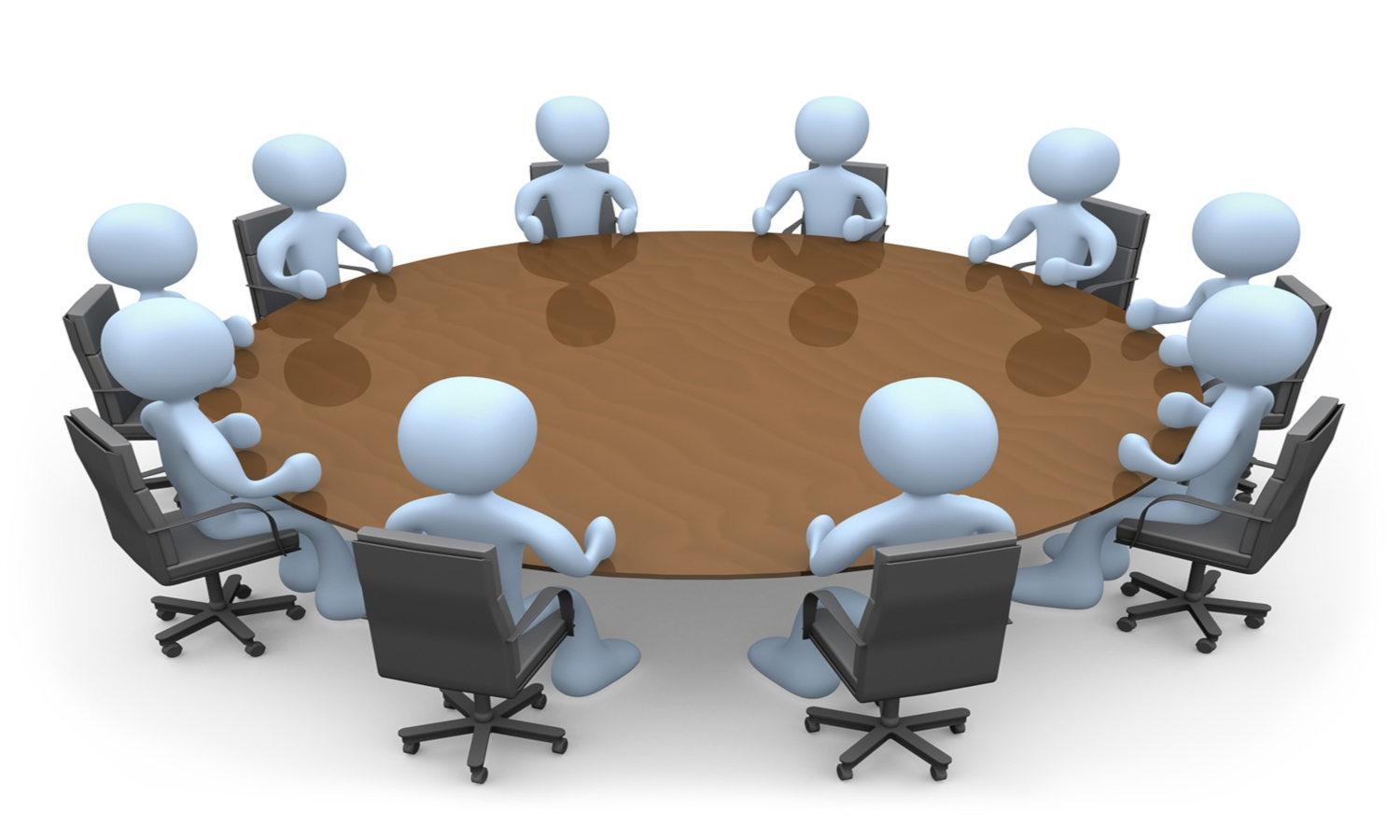 Организована работа «Телефона доверия» для сообщения о фактах проявления коррупции в органах местного самоуправления Сысертского городского округа
В 2019 году на Телефон доверия поступило                             2 сообщения по фактам коррупции.
По результатам проверок факты коррупции не подтвердились.
В 2020, 2021 году сообщений о фактах коррупции не поступало.